8. Fair coin
Team Croatia
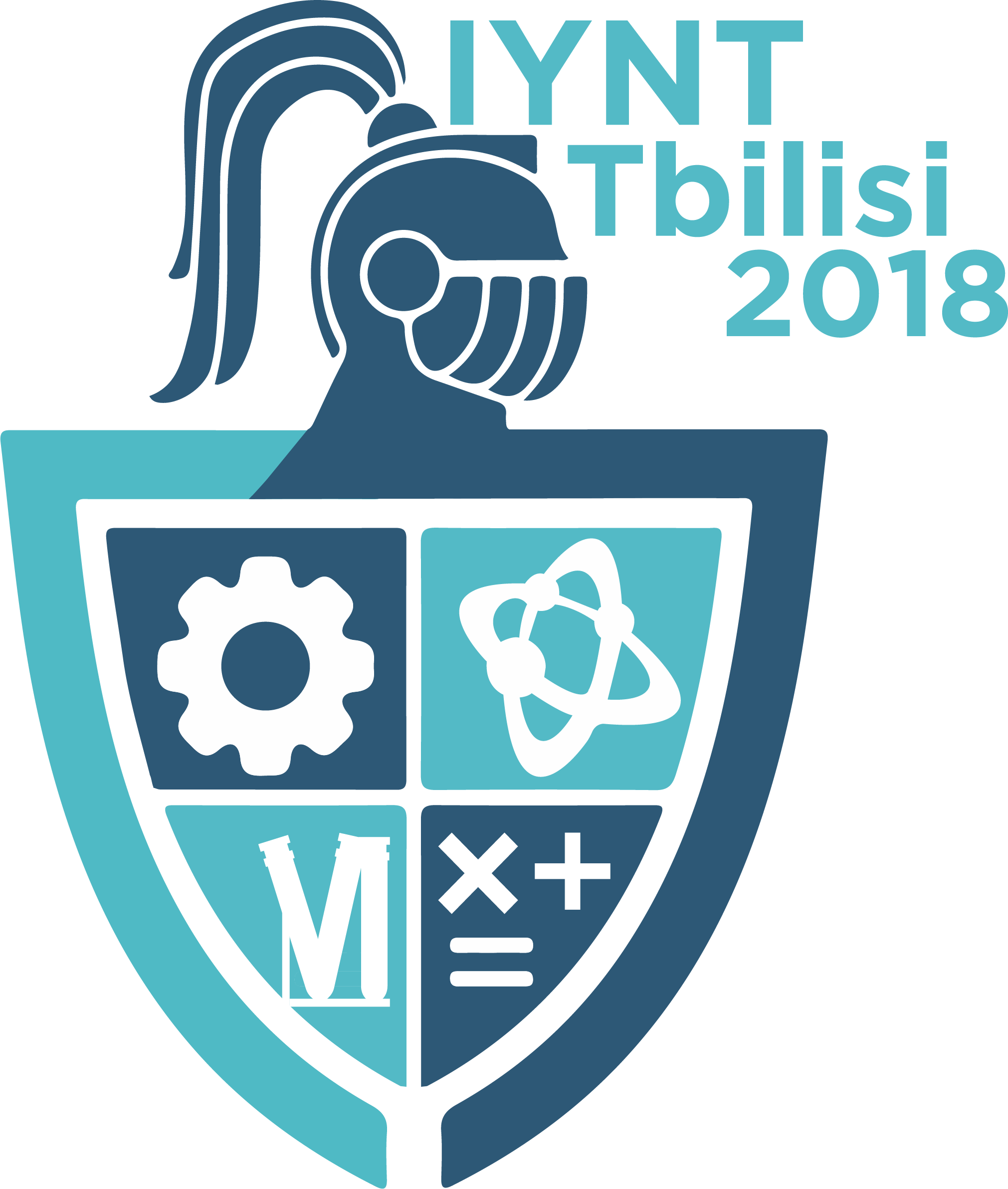 Reviewer: Luka Mikšić
Problem text
In many cases, disputes are resolved with a coin toss. It is presumed that this procedure gives equal chances of winning to both sides. Investigate how the chances depend on the tossing mechanism and the coin properties.
2
Reporter
Covered statistics
Important coin properties
No statistics to test if the coin is fair (chi squared test)
Coin material and hole tested, but not a coin with a bulge
Analysis ofproblem
Analysisof data
Theoreticalintroduction
Hypotheses
Experiment
Conslusion
OK
Not so good
Very good
3
Opponent
Good question about the position of the hole
Noticed the lack of prooving randomness
Said „almost no parameters” – enough parameters were tested
Comparison of different surfaces – interesting point
4
Discussion
Displacement of barycenter?

 Does the material of the coin influence the results?
 Already tested in the presentation

 What about physical forces?
 Wasn’t really discussed

 What if the coin is made of one material and covered with another?

 Didn’t discuss the other parameters (air currents)
5
Thank you!
Team Croatia
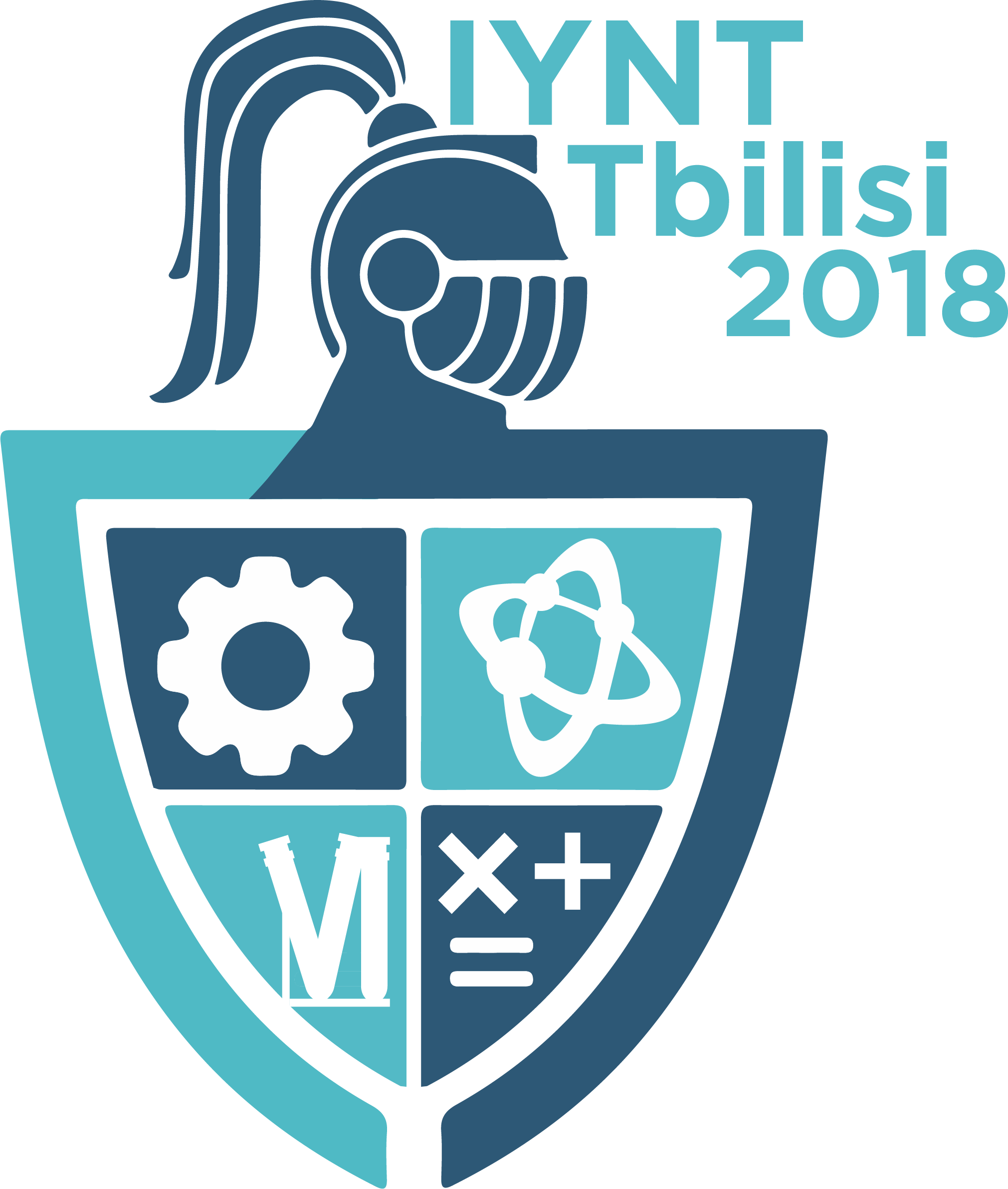 Reviewer: Luka Mikšić